স্বাগতম
শিক্ষক পরিচিতি
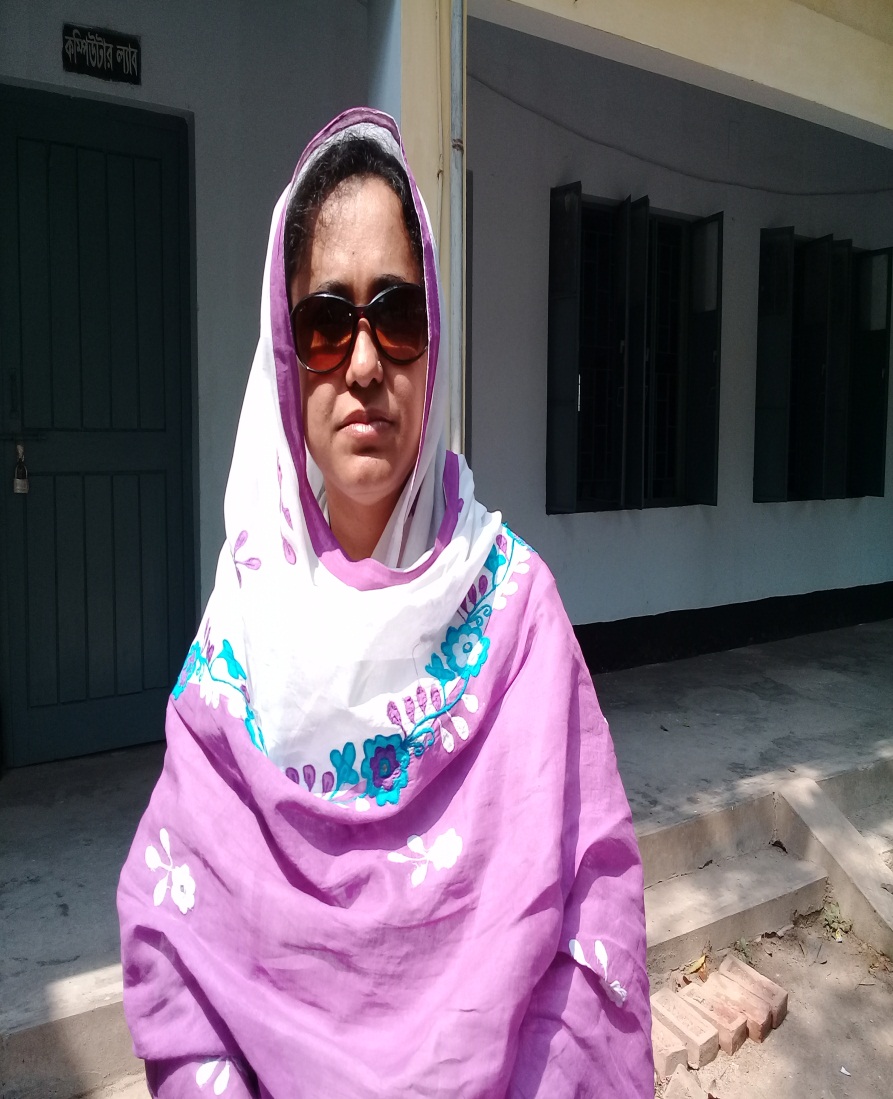 মোছা: উম্মে সালওয়া
সিনিয়র শিক্ষক
সান্তাহার বি. পি. উচ্চ বিদ্যালয়
সান্তাহার , আদমদীঘি , বগুড়া ।
Email – umme.salwa@yahoo.com
চল কিছু ছবি দেখি
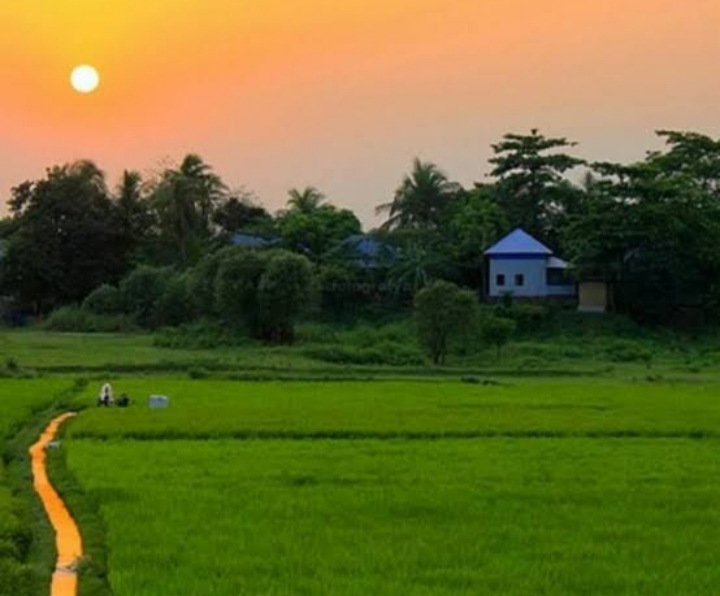 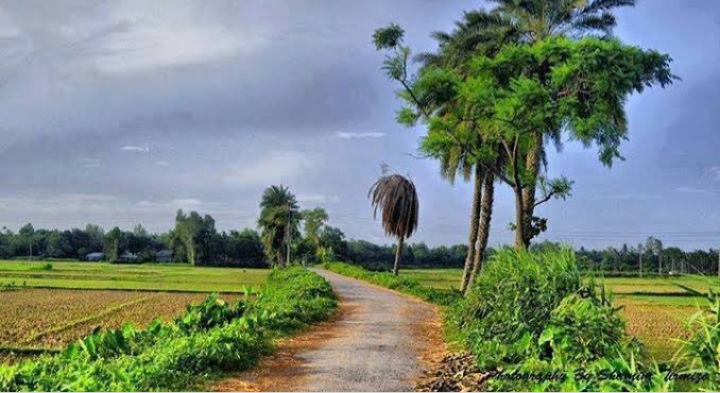 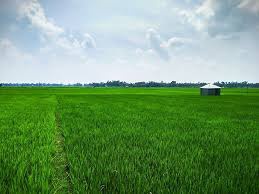 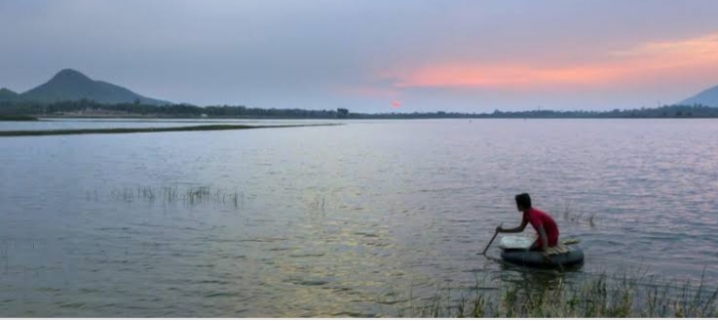 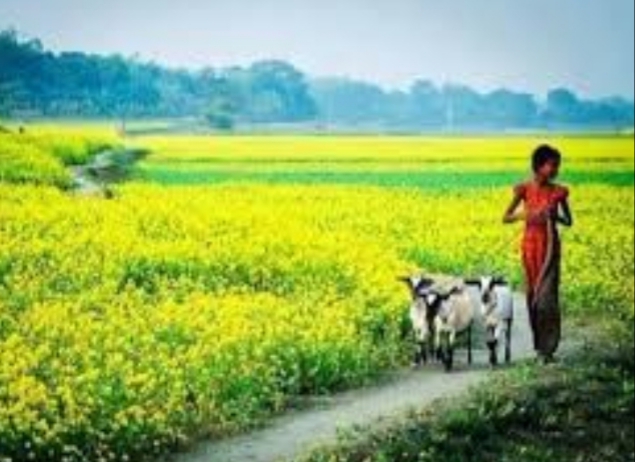 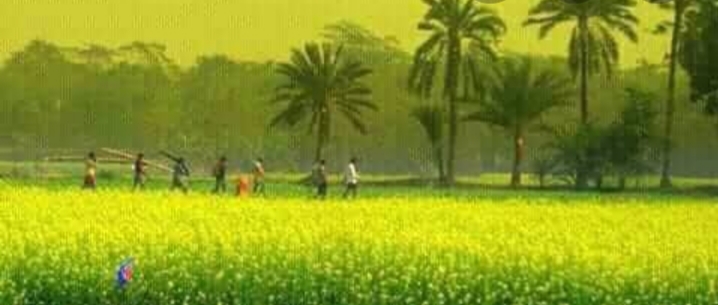 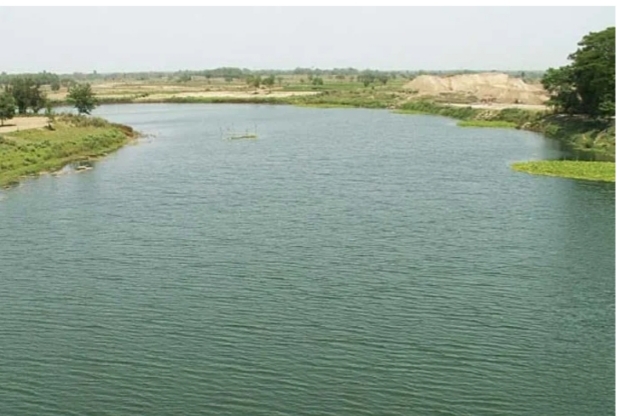 আমাদের আজকের বিষয়---
“ সেই দিন এই মাঠ ”
- জীবনানন্দ দাশ
শ্রেণি: নবম-দশম
বিষয়: বাংলা ১ম পত্র ( পদ্য )
শিখনফল
‘সেই দিন এই মাঠ ‘ কবিতার কবি পরিচিতি বলতে পারবে।
নতুন শব্দের অর্থ বলতে পারবে ।
‘সেই দিন এই মাঠ ‘ কবিতার মূল ভাব লিখতে পারবে।
‘সেই দিন এই মাঠ ‘ কবিতার আলোকে বাংলার প্রকৃতি বর্ণনা করতে পারবে।
সভ্যতার বিবর্তনের সঙ্গে প্রকৃতির যে সম্পর্ক বিদ্যমান তা ব্যাখ্যা করতে পারবে ।
কবি পরিচিতি
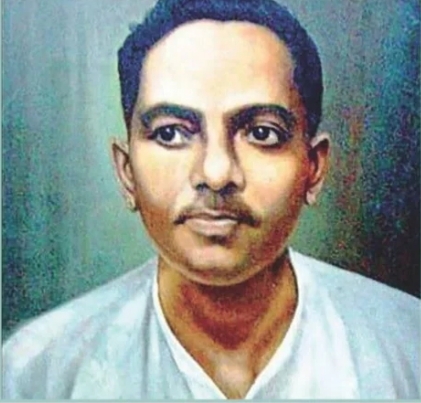 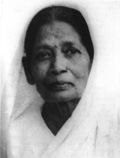 জীবনানন্দ দাশ
কুসুমকুমারী দাশ
জীবনানন্দ দাশ 1899 সালে বরিশাল শহরে জন্মগ্রহণ করেন। তাঁর পিতার নাম সত্যানন্দ দাশ , মাতা কুসুমকুমারী দাশ। কুসুমকুমারী দাশও ছিলেন একজন স্বভাবকবি।
জীবনানন্দ দাশ বরিশাল ব্রজমোহন স্কুল, ব্রজমোহন কলেজ ও কলকাতার প্রেসিডেন্সি কলেজ শিক্ষা লাভ করেন। 1921 সালে কলকাতা বিশ্ববিদ্যালয় থেকে ইংরেজি সাহিত্যে এম. এ  ডিগ্রি লাভের পর তিনি অধ্যাপনা শুরু করেন।
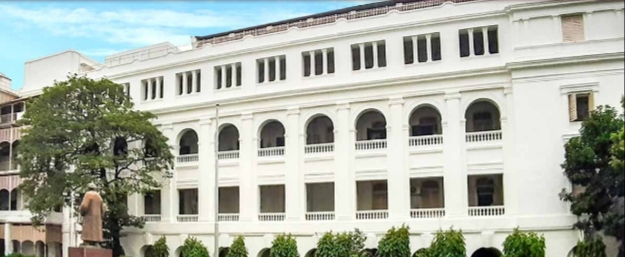 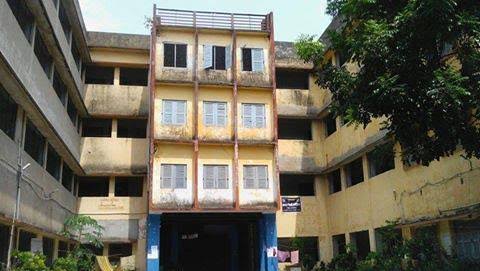 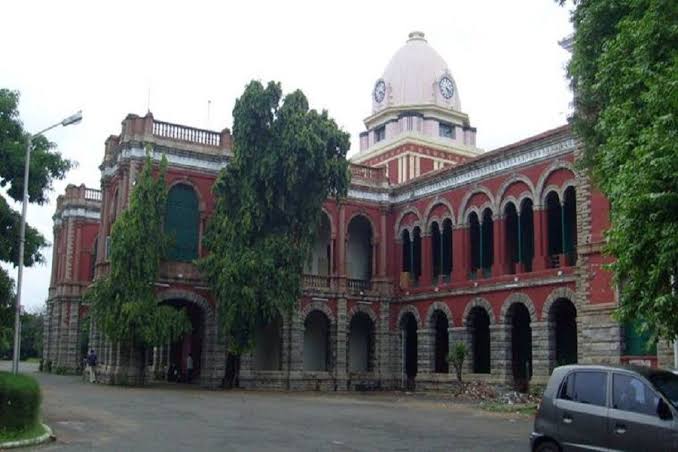 বরিশাল ব্রজমোহন স্কুল
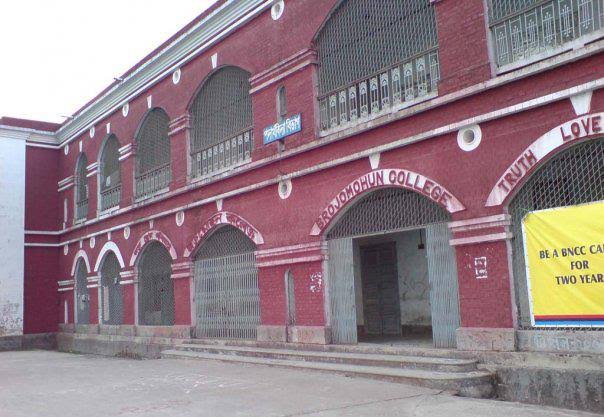 কলকাতার প্রেসিডেন্সি কলেজ
কলকাতা বিশ্ববিদ্যালয়
ব্রজমোহন কলেজ
জীবনানন্দ দাশের রচিত গ্রন্থ --
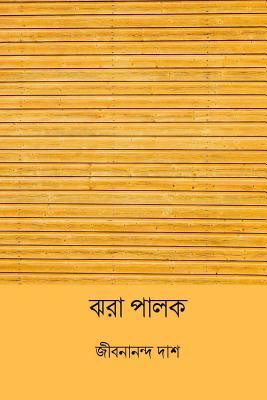 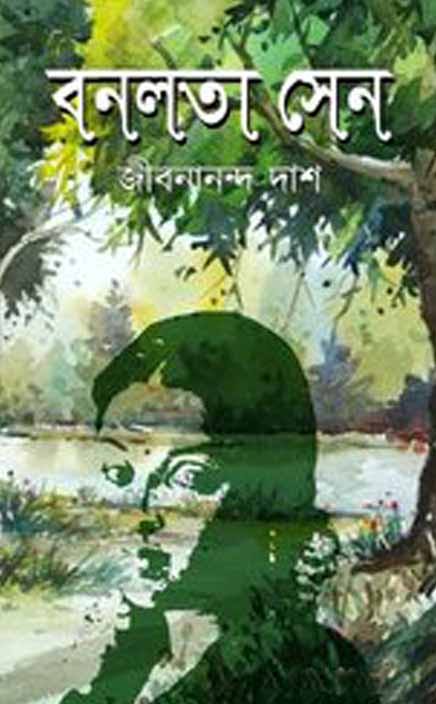 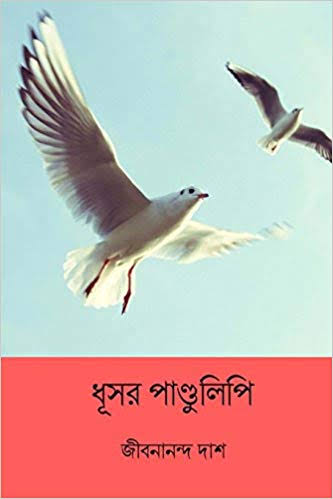 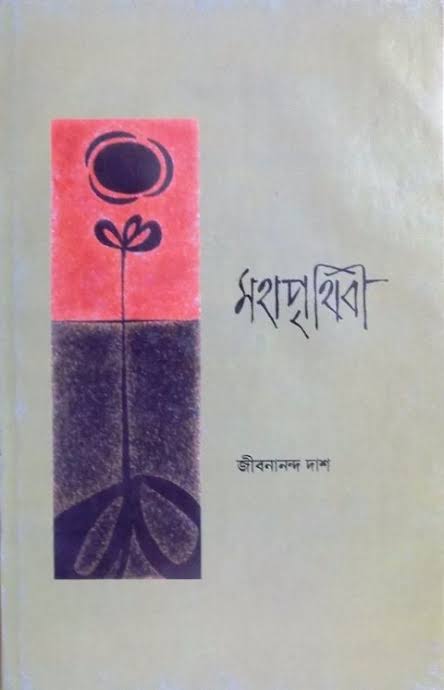 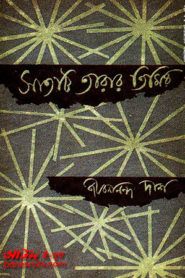 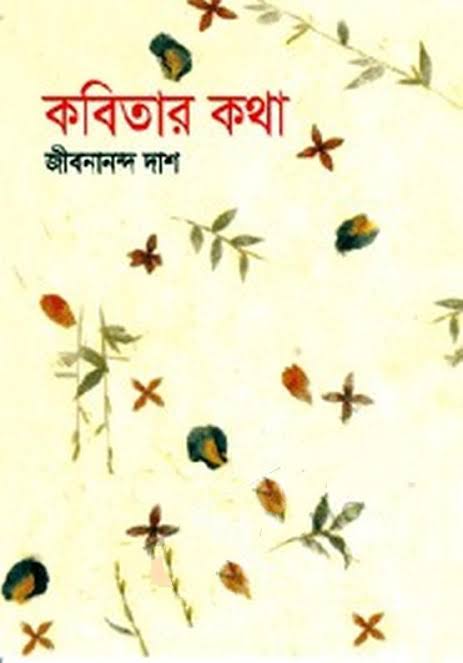 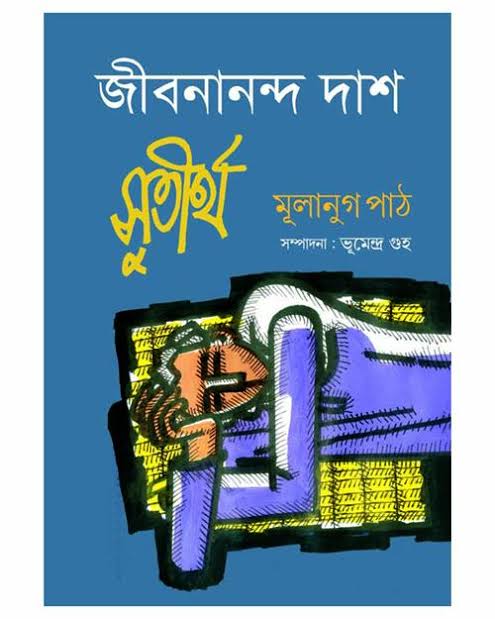 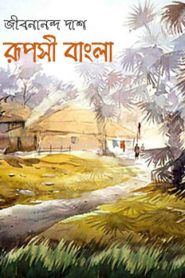 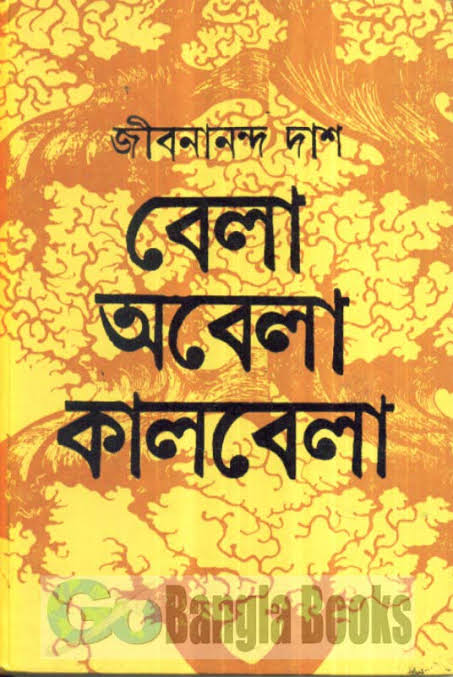 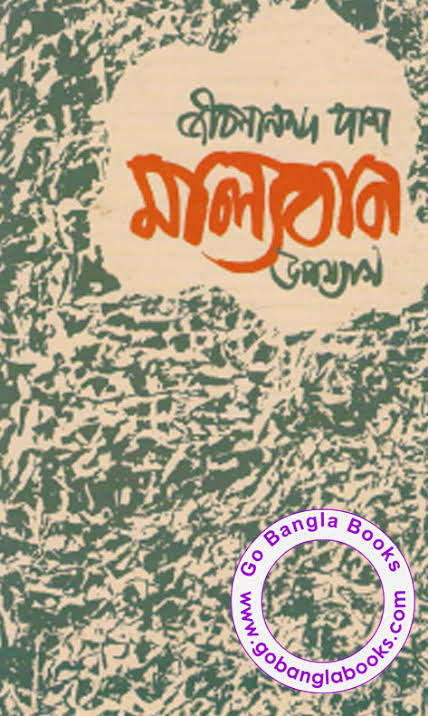 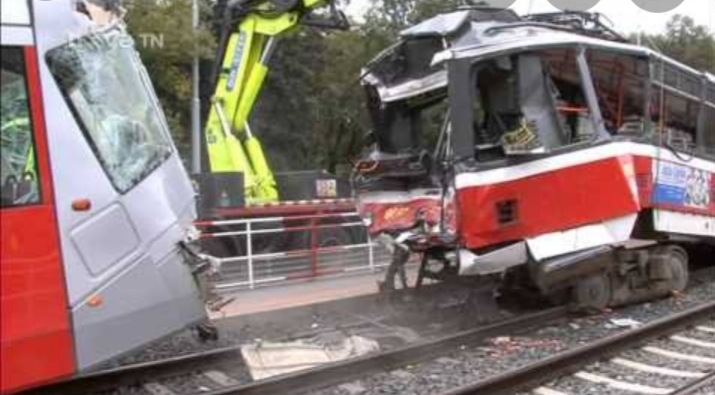 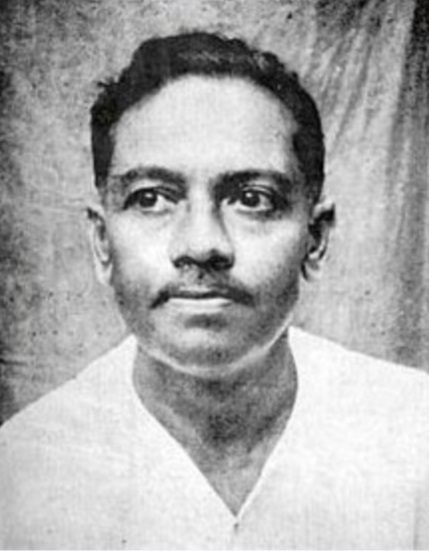 ১৯৫৪ সালে ১৪ই অক্টোবর জীবনানন্দ দাশ কলকাতায় এক ট্রাম দূর্ঘটনায় আহত হন এবং ২২শে অক্টোবর মৃত্যুবরণ করেন।
সেই দিন এই মাঠ
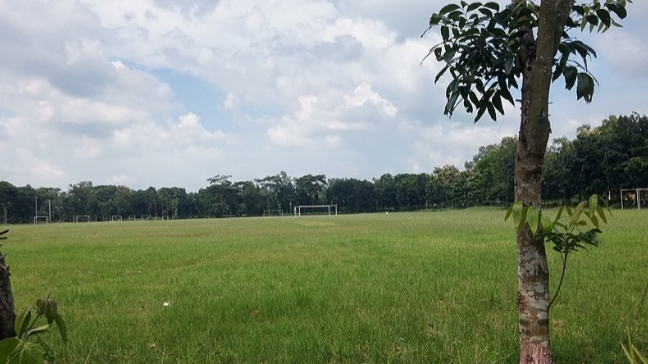 - জীবনানন্দ দাশ
সেই দিন এই মাঠ স্তব হবে নাকো জানি – 
এই নদী নক্ষত্রের তলে
সেদিনো দেখিবে স্বপ্ন –
সোনার স্বপ্নের সাধ পৃথিবীতে কবে আর ঝরে!
আমি চলে যাব বলে 
চালতাফুল কি আর ভিজিবে না শিশিরের জলে
নরম গন্ধের ঢেউয়ে?
লক্ষ্মীপেঁচা গান গাবে নাকি তার লক্ষ্মীটির তরে?
সোনার স্বপ্নের সাধ পৃথিবীতে কবে আর ঝরে!
চারদিকে শান্ত বাতি – ভিজে গন্ধ- মৃদু কলরব;
খেয়ানৌকাগুলো এসে লেগেছে চরের খুব কাছে;
পৃথিবীর এইসব গল্প বেঁচে র’বে চিরকাল; -
এশিরিয়া ধুলো আজ – বেবিলন ছাই হয়ে আছে ।
চল কবিতার আবৃত্তি শুনি ---
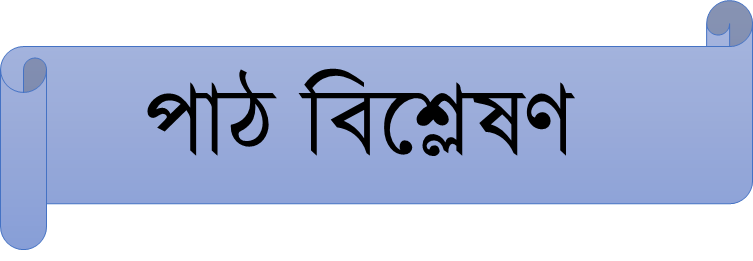 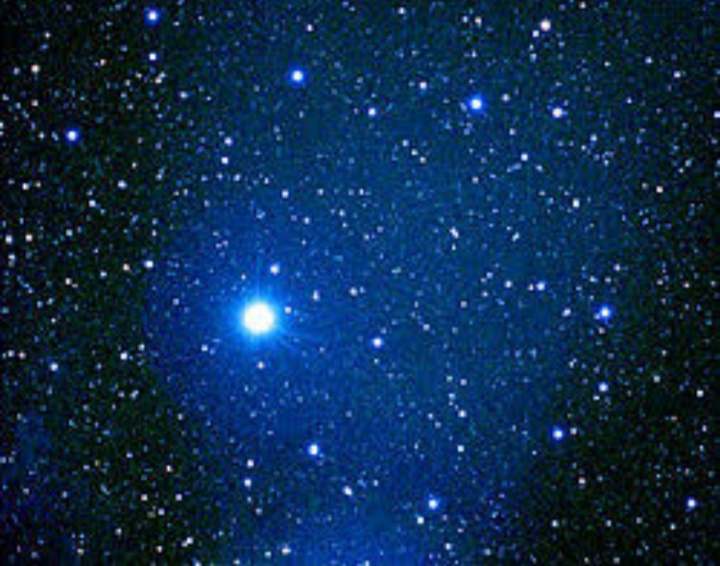 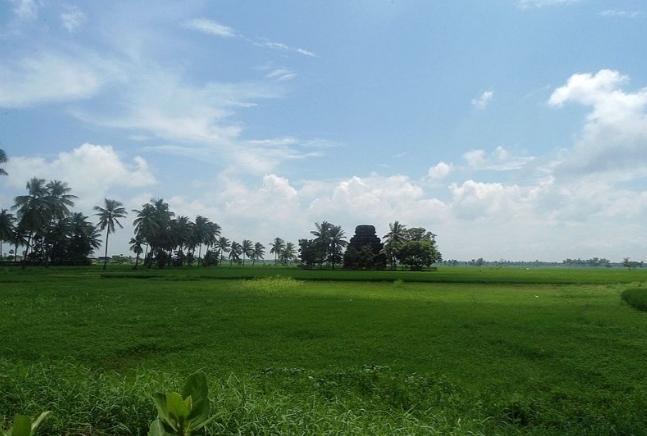 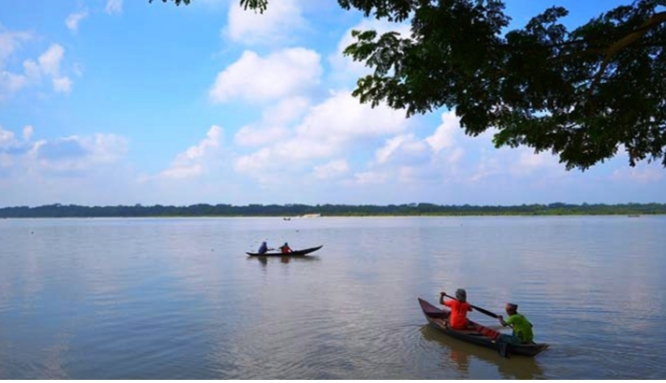 সেই দিন এই মাঠ স্তব্ধ হবে নাকো জানি – 
এই নদী নক্ষত্রের তলে
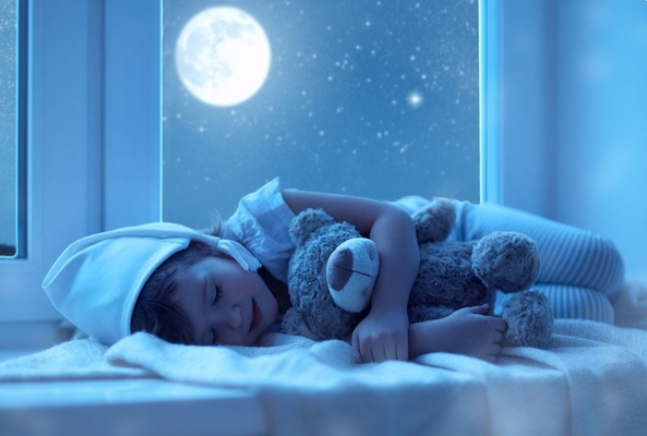 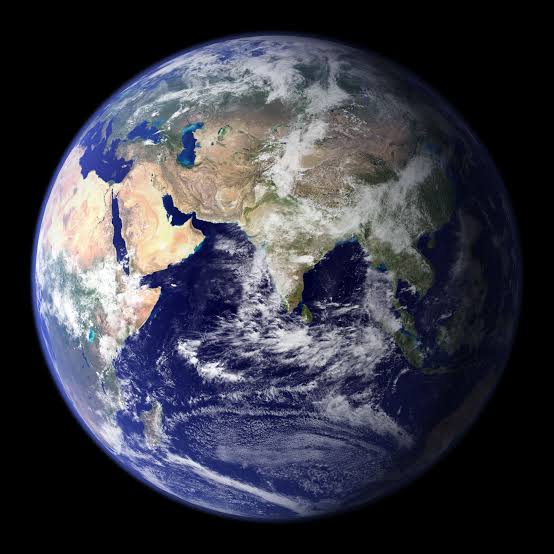 সেদিনো দেখিবে স্বপ্ন –
সোনার স্বপ্নের সাধ পৃথিবীতে কবে আর ঝরে!
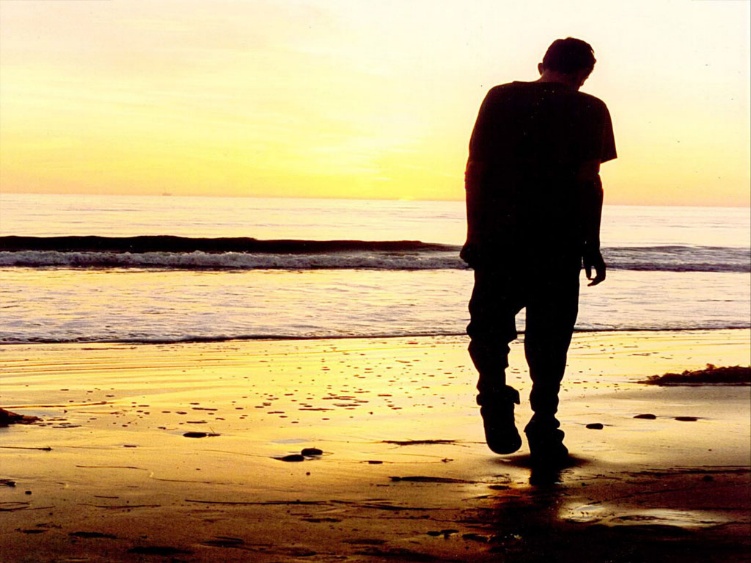 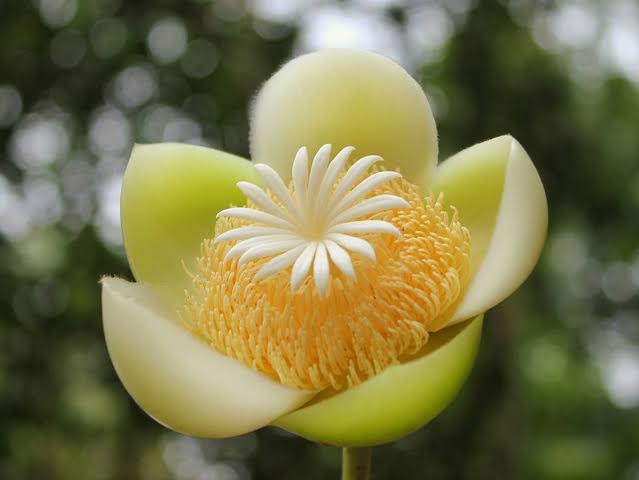 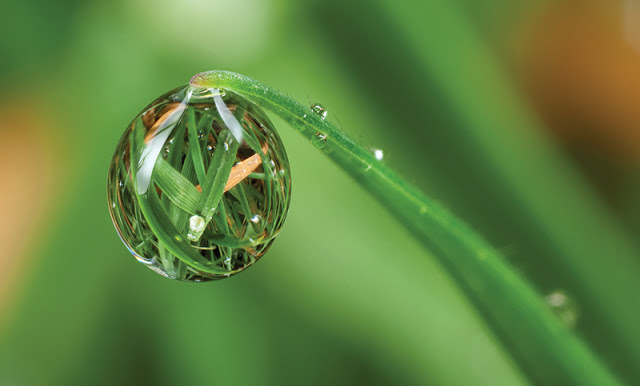 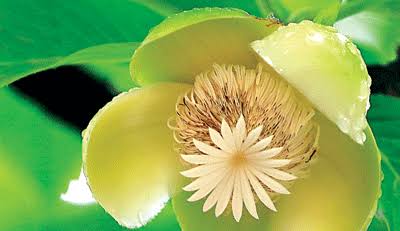 আমি চলে যাব বলে 
চালতাফুল কি আর ভিজিবে না শিশিরের জলে
নরম গন্ধের ঢেউয়ে?
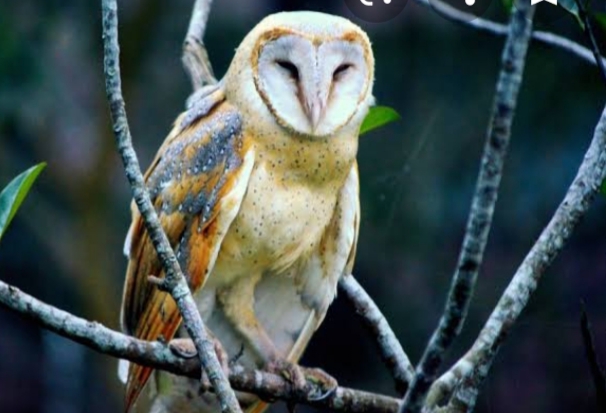 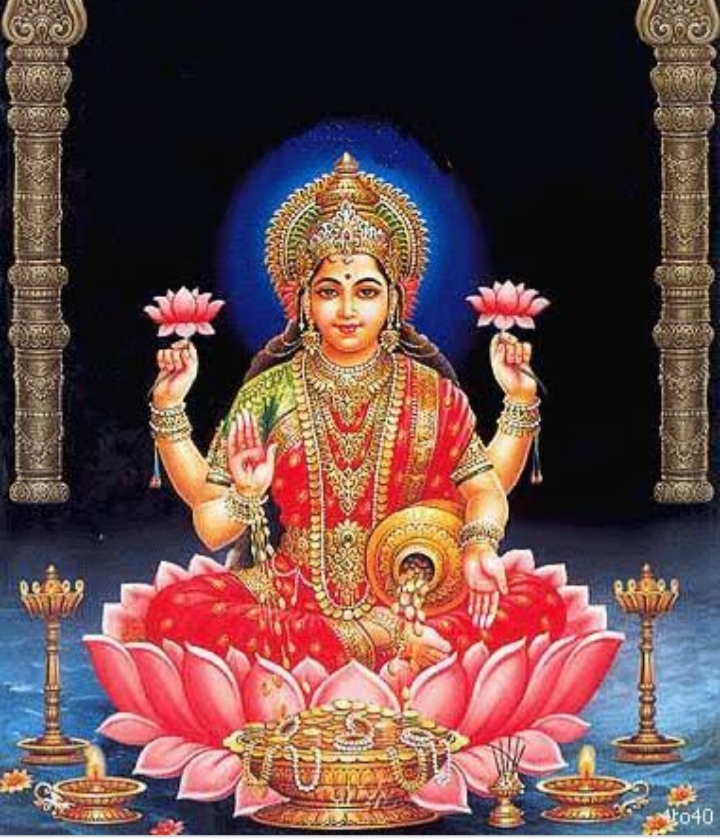 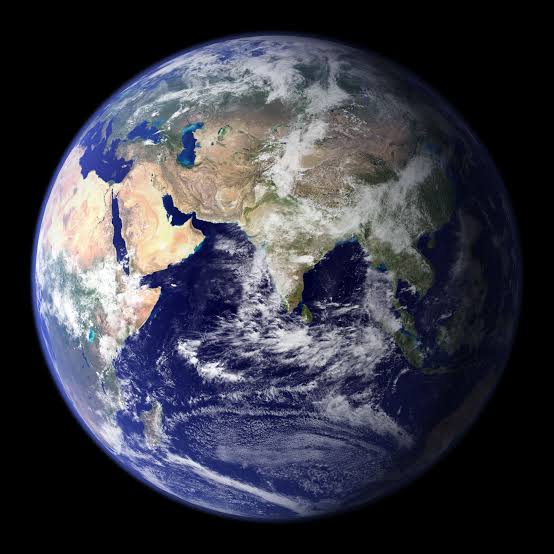 লক্ষ্মীপেঁচা গান গাবে নাকি তার লক্ষ্মীটির তরে?
সোনার স্বপ্নের সাধ পৃথিবীতে কবে আর ঝরে!
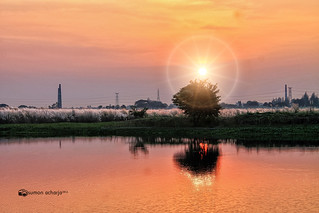 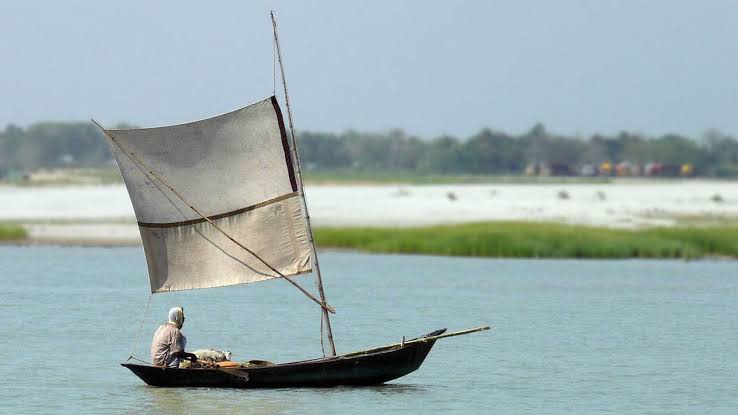 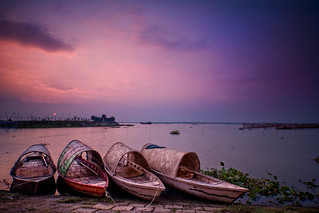 চারদিকে শান্ত বাতি – ভিজে গন্ধ- মৃদু কলরব;
খেয়ানৌকাগুলো এসে লেগেছে চরের খুব কাছে;
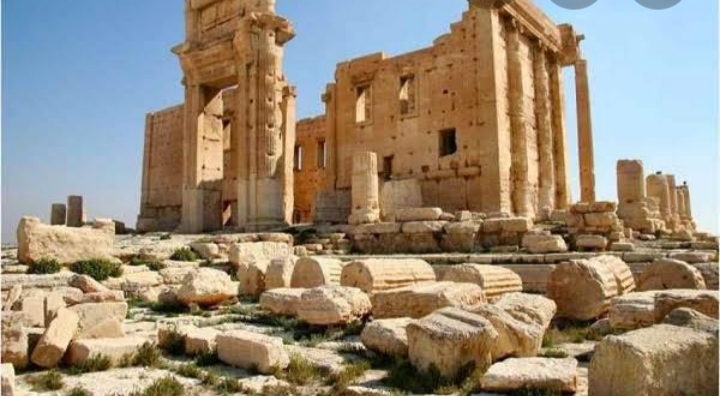 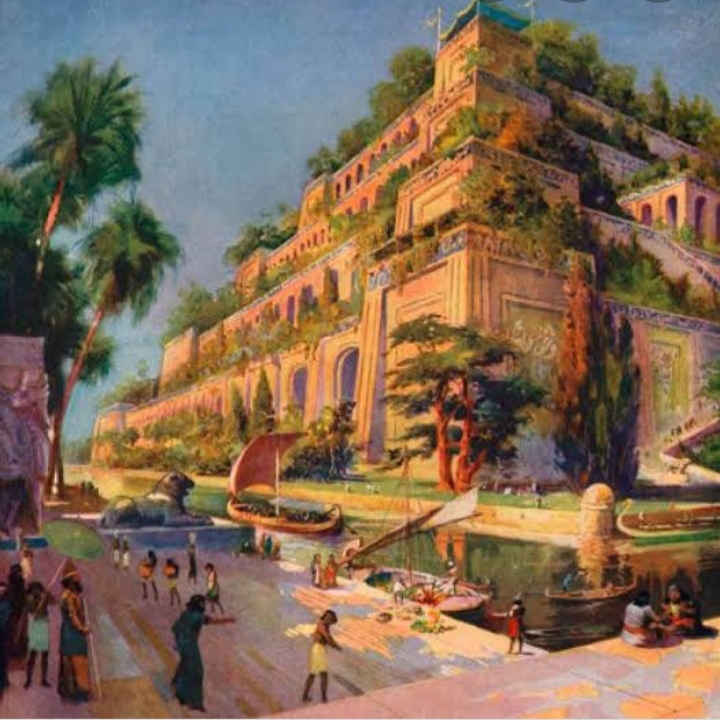 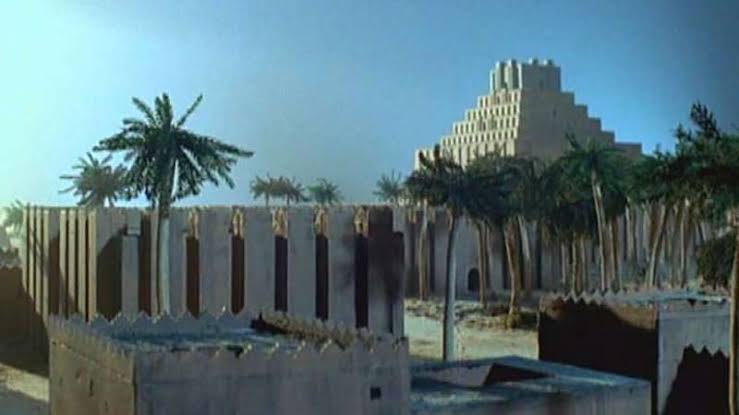 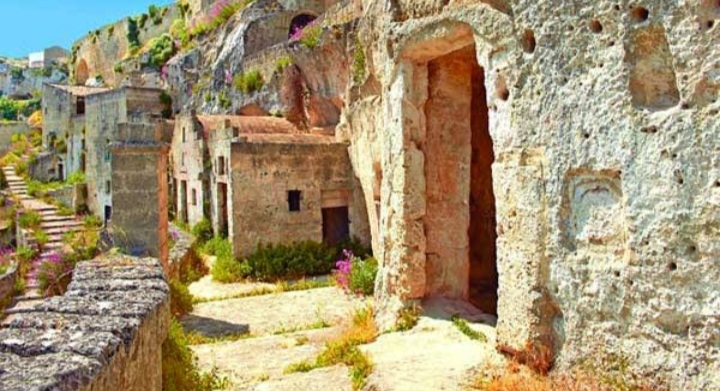 পৃথিবীর এইসব গল্প বেঁচে র’বে চিরকাল; -
এশিরিয়া ধুলো আজ – বেবিলন ছাই হয়ে আছে ।
একক কাজ
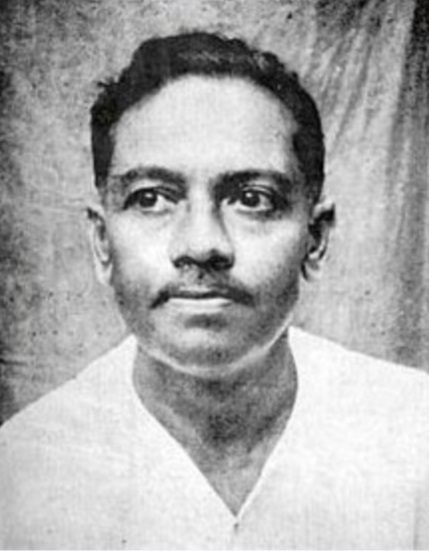 সেই দিন এই মাঠ ‘ কবিতার কবি পরিচিতি লিখ।
শব্দার্থ
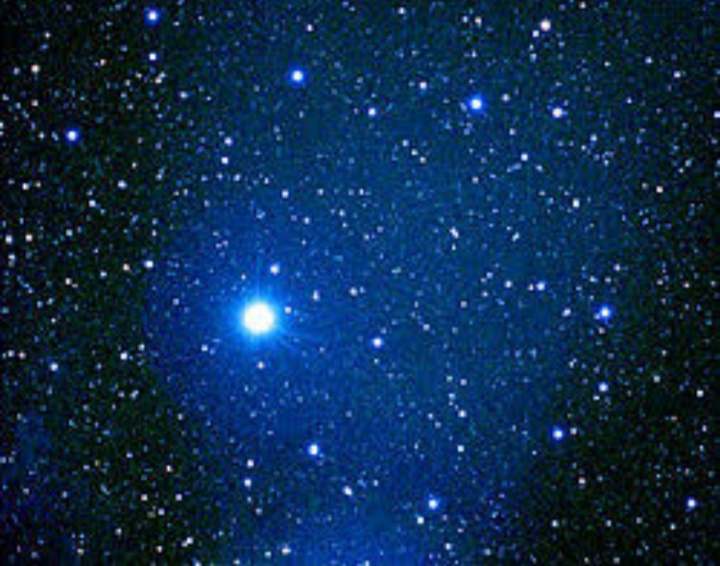 নক্ষত্র
তারা,তারকা
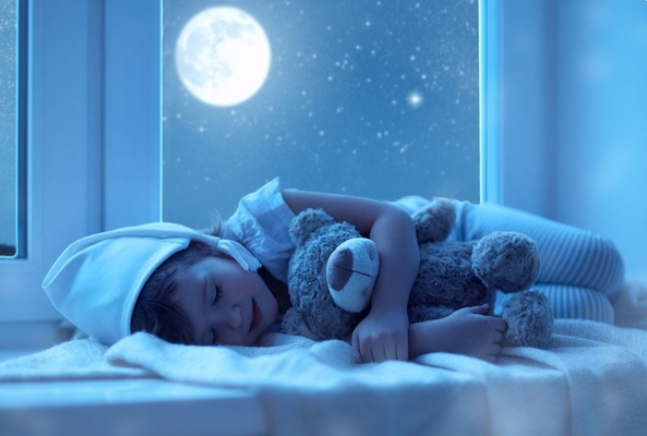 নিদ্রিত অবস্হায় মনের ক্রিয়া বা অনুভূত বিষয়।
স্বপ্ন
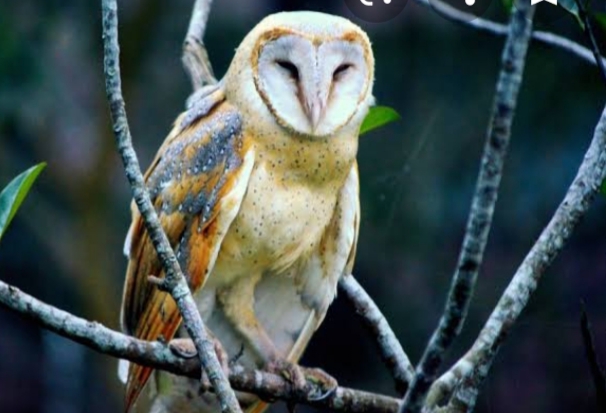 লক্ষ্মীপেঁচা
দেখতে কূরূপ কিন্তু সুলক্ষণযুক্ত
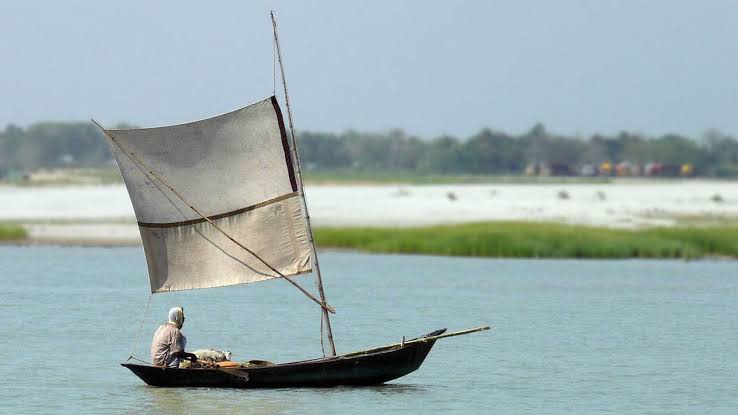 শান্ত
শান্তিযুক্ত
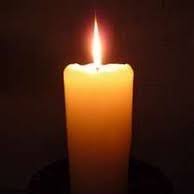 মৃদু
ক্ষীণ
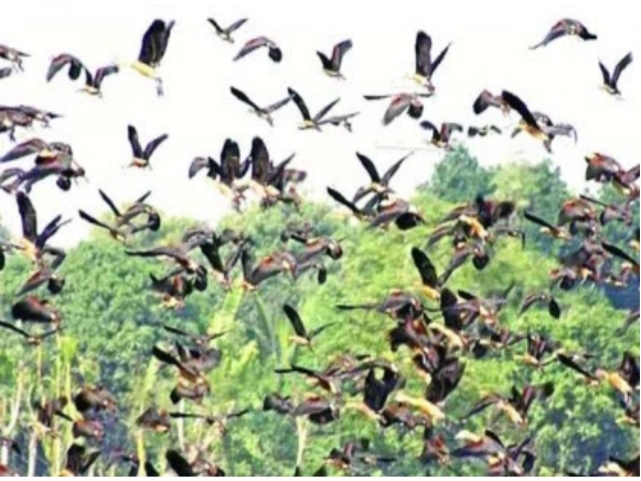 কলরব
বহু কন্ঠের সম্মিলিত গুঞ্জন
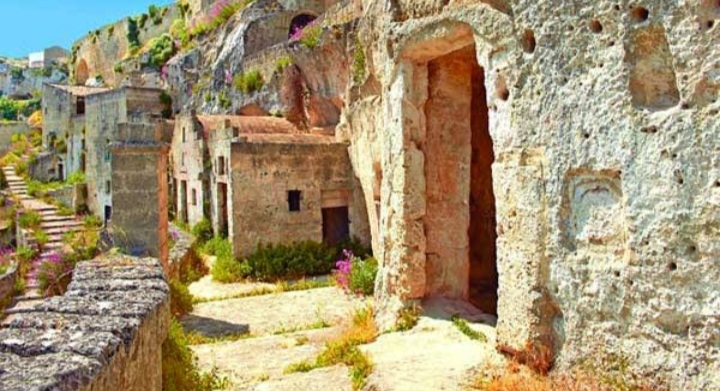 এশিরিয়া
এশিরিয়া সভ্যতা –যা এখন ধ্বংসস্তুপ ছাড়া কিছুই নেই।
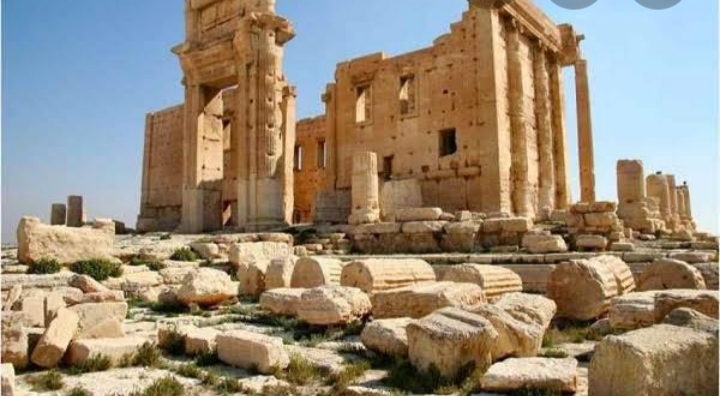 পৃথিবীর বিখ্যাত ব্যাবিলনীয় সভ্যতা– যা এখন ধ্বংসস্তুপ ছাড়া কিছুই নয়।
বেবিলন
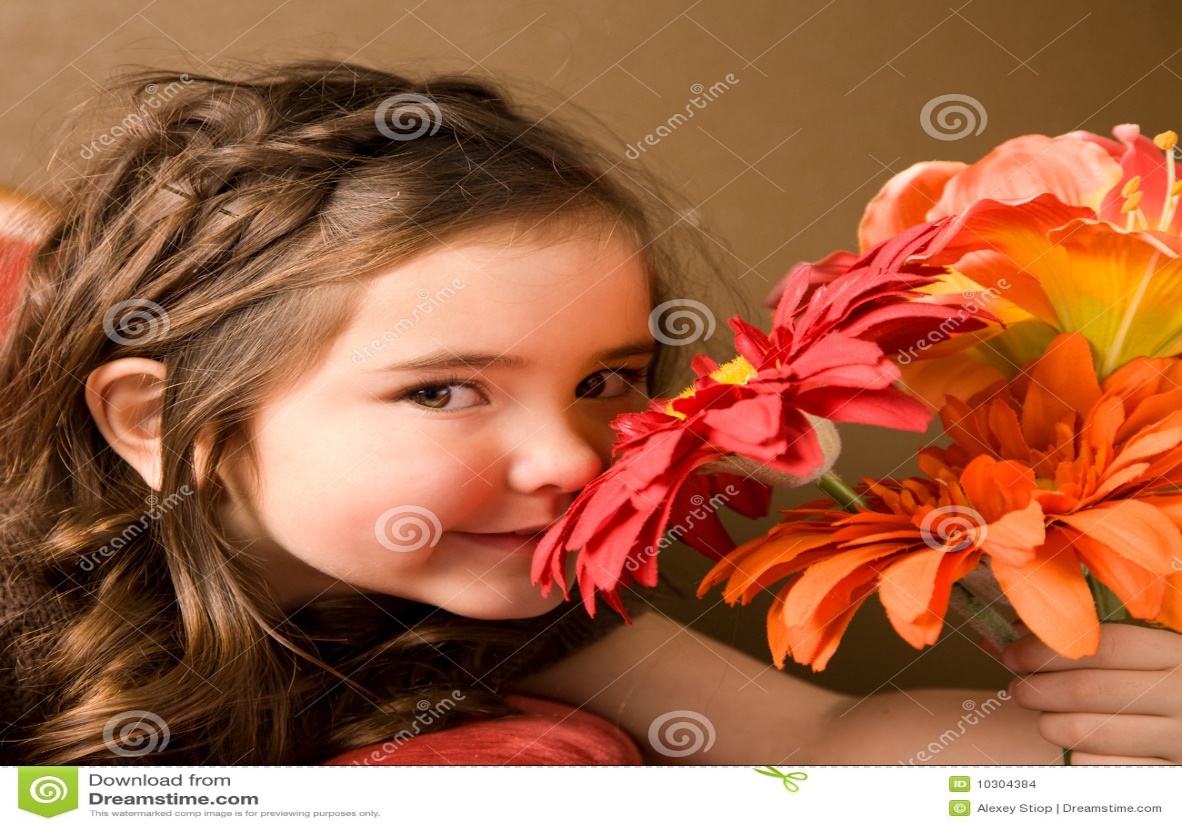 গন্ধ
ঘ্রাণ
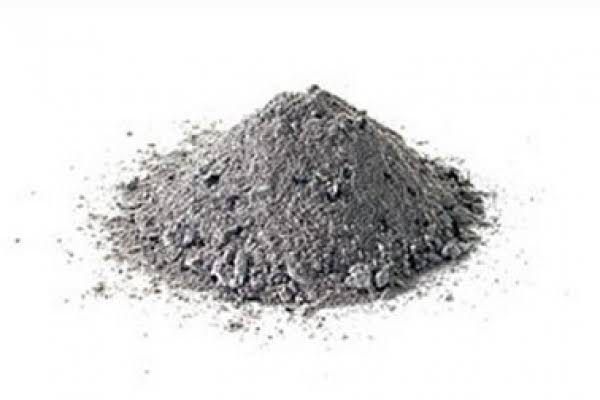 ছাই
ভস্ম, কাঠ ইত্যাদি দগ্ধ হওয়ার পর যা অবশিষ্ট থাকে।
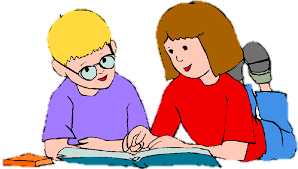 জোড়ায় কাজ
‘সেই দিন এই মাঠ ‘ কবিতার মূল ভাব লিখ ?
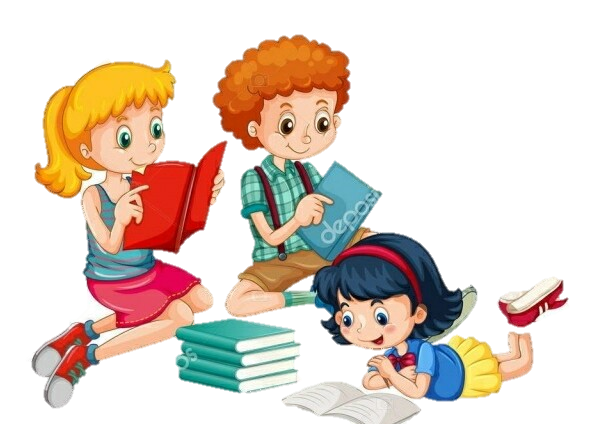 দলীয় কাজ
‘ সেই দিন এই মাঠ ’কবিতার আলোকে বাংলার প্রকৃতি বর্ণনা কর।
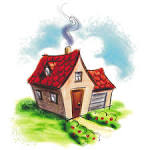 বাড়ীর কাজ
সভ্যতার বিবর্তনের সঙ্গে প্রকৃতির যে সম্পর্ক বিদ্যমান তা ব্যাখ্যা কর।
ধন্যবাদ সবাইকে